SEATTLE PLANNING COMMISSION
Thursday, January 8 2015
3:00 – 5:20 PM
City Hall, Boards and Commission room 
AGENDA

Chair’s Report & Minutes Approval									3:00 – 3:15 PM
 
Briefing: Accessible Mt. Baker 	 					3:15 – 3:40 PM
Michael James, SDOT
 
Quarterly Update: DPD Planning Division									3:40 -4:00 PM
Nathan Torgelson, DPD
 
Update: Social equity in the Comprehensive Plan									4:00-4:45 PM
Nora Liu, DPD & Ryan Curren, OH/OCR
 
Staff Briefing: Draft SPC 2015 Outreach Plan									4:45-5:15 PM
 
Public Comment 								5:15 – 5:20 PM
 
ADJOURN								5:20 PM
2015 SPC Public Engagement Plan
Several outcomes from Race and Social Justice Training

New thinking on public comment
Boards and Commission room layout
Work on recruiting and retaining diverse membership
Quarterly engagement activities 
Cultivate better relationships with other boards and commissions
2015 SPC Public Engagement Plan
Key Issue conversations through an equity lens
Housing and Transportation at two different Commission led public meetings
Commission to Commission
Roundtable with Boards and Commissions to engage on values to be included in Comprehensive Plan update
Organizational Stakeholders Round Table
Ability to discuss Commission current thinking on the public draft and engage in dialogue with external subject matter experts
Public Engagement
Next Steps…
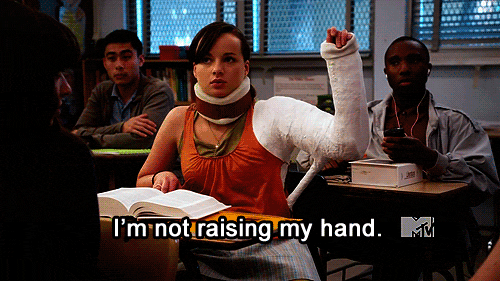